Sum and Difference Identities for Cosine
Section 3.3
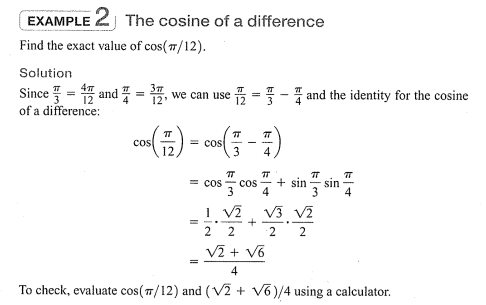 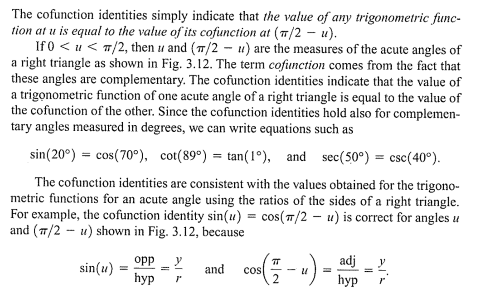 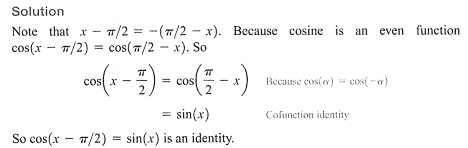 Questions